Preview to 6.7: Graphs of Polynomial
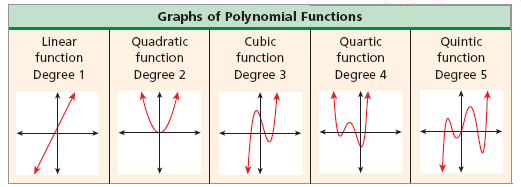 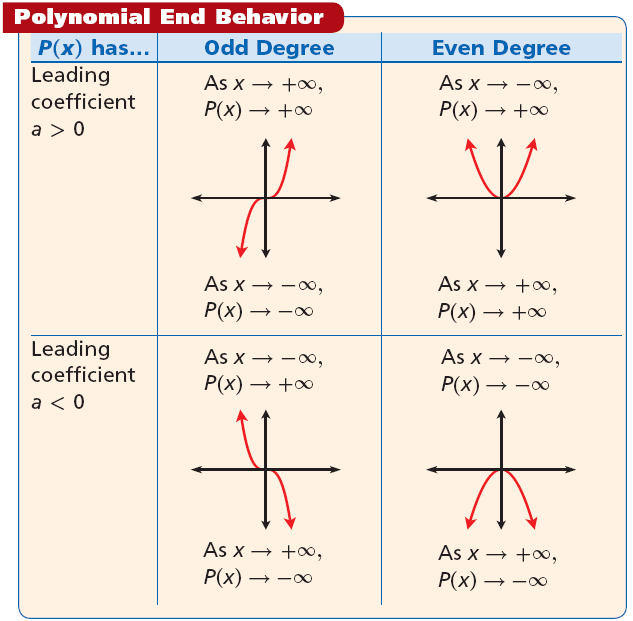 Finishing 6.7: Graphing Polynomials
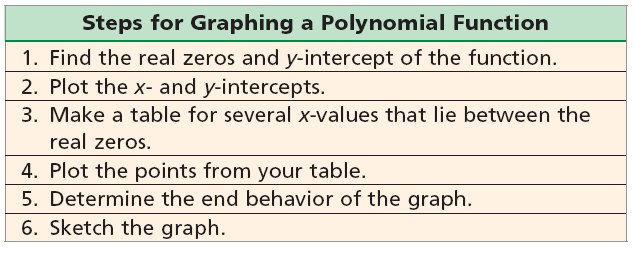 How do we find x and y –intercepts?
Check It Out! Example 3a
Graph the function. f(x) = x3 – 2x2 – 5x + 6.
Step 1 Identify the possible rational roots by using the Rational Root Theorem.
p = 6, and q = 1.
±1, ±2, ±3, ±6
Step 2  Test all possible rational zeros until a zero is identified.
Test x = –1.
Test x = 1.
–1
1
1   –2  –5      6
1    –2   –5       6
–1
3
2
1
–1
–6
1
1
–3
–1
–2
8
–6
0
x = 1 is a zero, and f(x) = (x – 1)(x2 – x – 6).
Check It Out! Example 3a Continued
Step 3 Write the equation in factored form.
Factor: f(x) = (x – 1)(x + 2)(x – 3)
The zeros are 1, –2, and 3.
Step 4 Plot other points as guidelines. y-intercept
f(–1) = 8, and f(2) = –4.
x    –∞, P(x)    –∞, and as x    +∞, P(x)    +∞.
Check It Out! Example 3a Continued
Step 5 Identify end behavior.
The degree is odd and the leading coefficient is positive so as
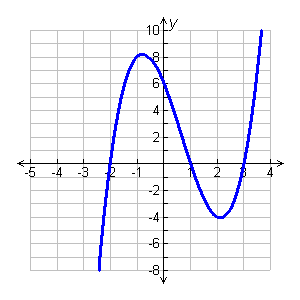 Step 6 Sketch the graph of f(x) = x3 – 2x2 – 5x + 6 by using all of the information about f(x).
In your textbook 6.7 complete questions 10, 11, 23, 24, 25, 26
**Check answers in the back of the book!!